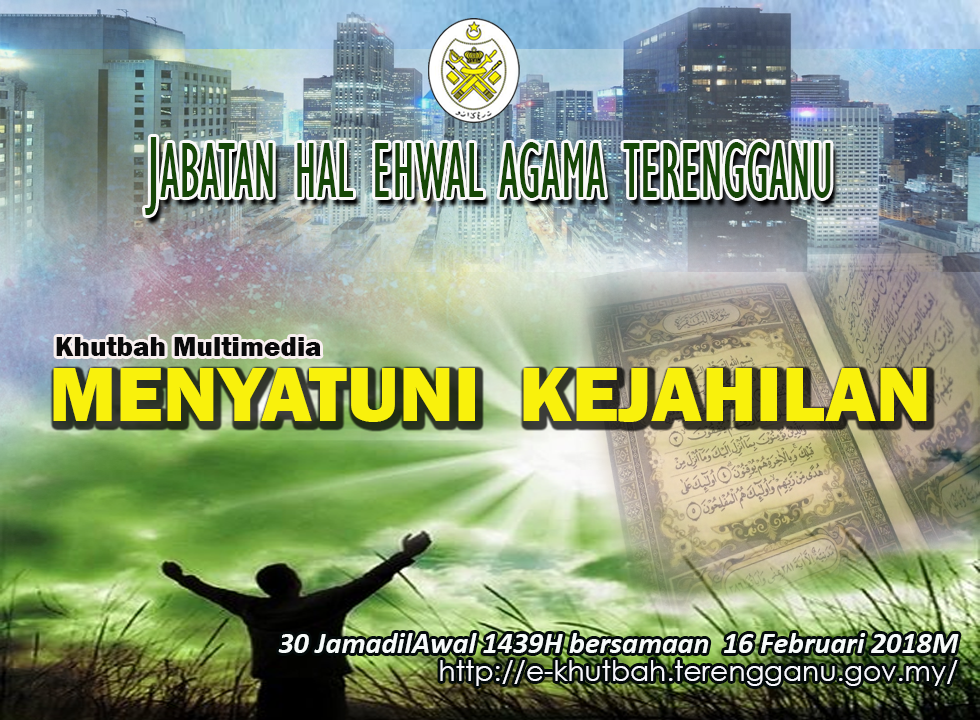 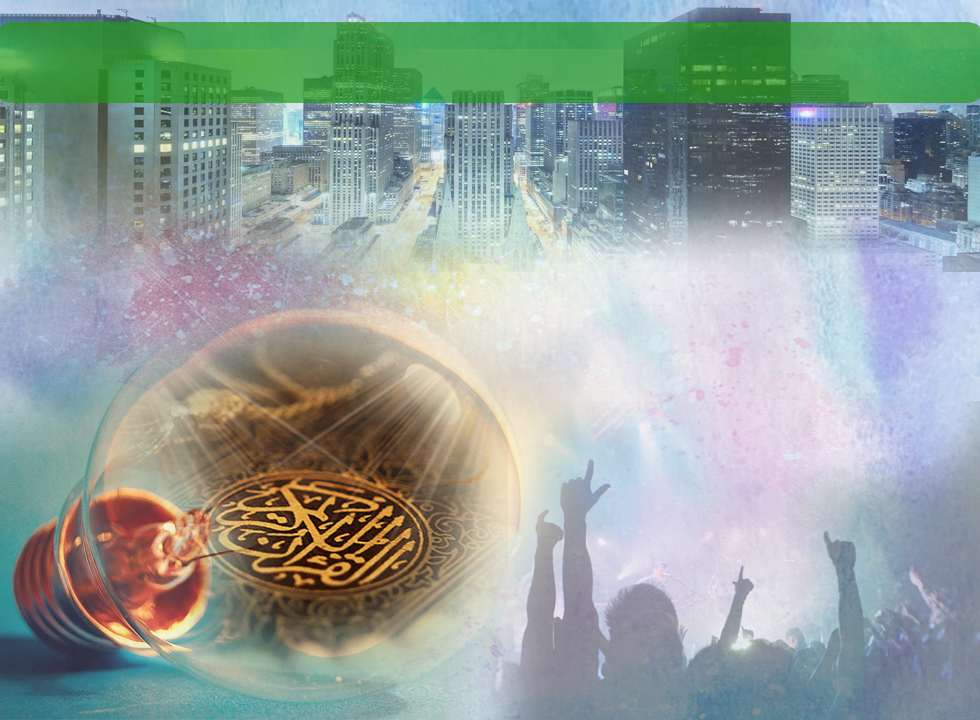 Pujian Kepada Allah S.W.T.
الْحَمْدُ لِلَّهِ
Segala puji-pujian hanya bagi Allah S.W.T.
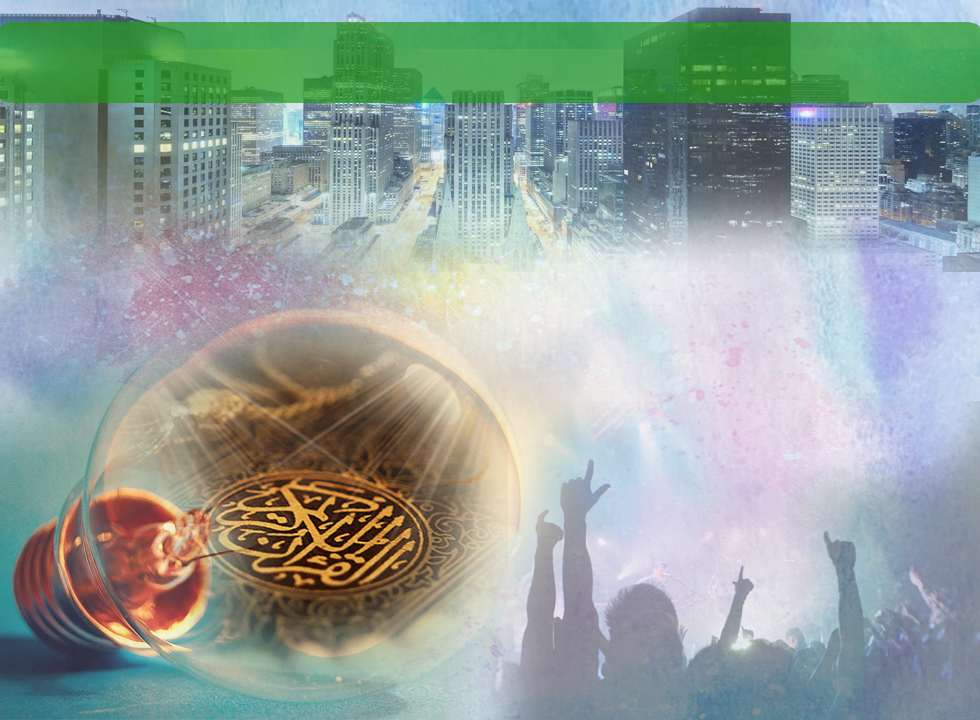 Syahadah
وَأَشْهَدُ أَنْ لاَ إِلَهَ إِلاَّ اللهُ وَحْدَهُ لاَشَرِيْكَ لَهُ، وَأَشْهَدُ أَنَّ مُحَمَّدًا عَبْدُهُ وَرَسُوْلُهُ.
Dan kami bersaksi  bahawa sesungguhnya tiada tuhan melainkan Allah, dan juga kami  bersaksi bahawa nabi Muhammad S.A.W hambaNya dan rasulNya.
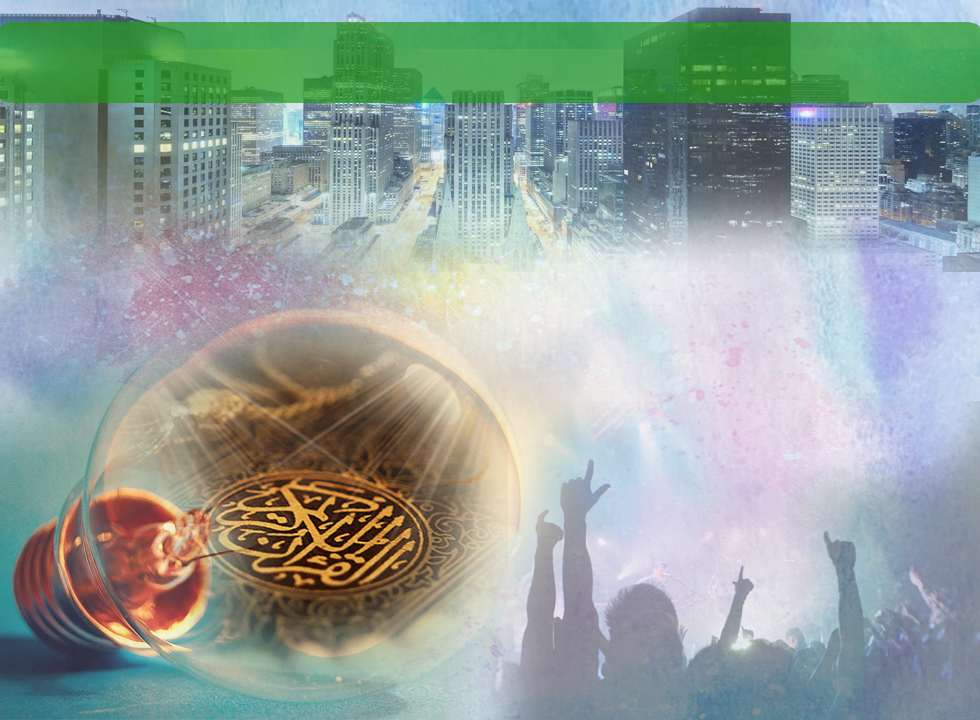 Selawat Ke Atas 
Nabi Muhammad S.A.W
اللَّهُمَّ صَلِّ وَسَلِّمْ عَلَى سَيِّدِنَا مُحَمَّدٍ وَعَلَى آلِهِ وَصَحْبِهِ أَجْمَعِيْنَ وَمَنْ تَبِعَهُمْ بِإِحْسَانٍ إِلَى يَوْمِ الدِّيْن.
Ya Allah, cucurilah rahmat dan sejahtera ke atas hambaMu dan rasulMu Nabi Muhammad S.A.W dan ke atas keluarganya dan para sahabatnya serta pengikut Baginda sehingga hari pembalasan.
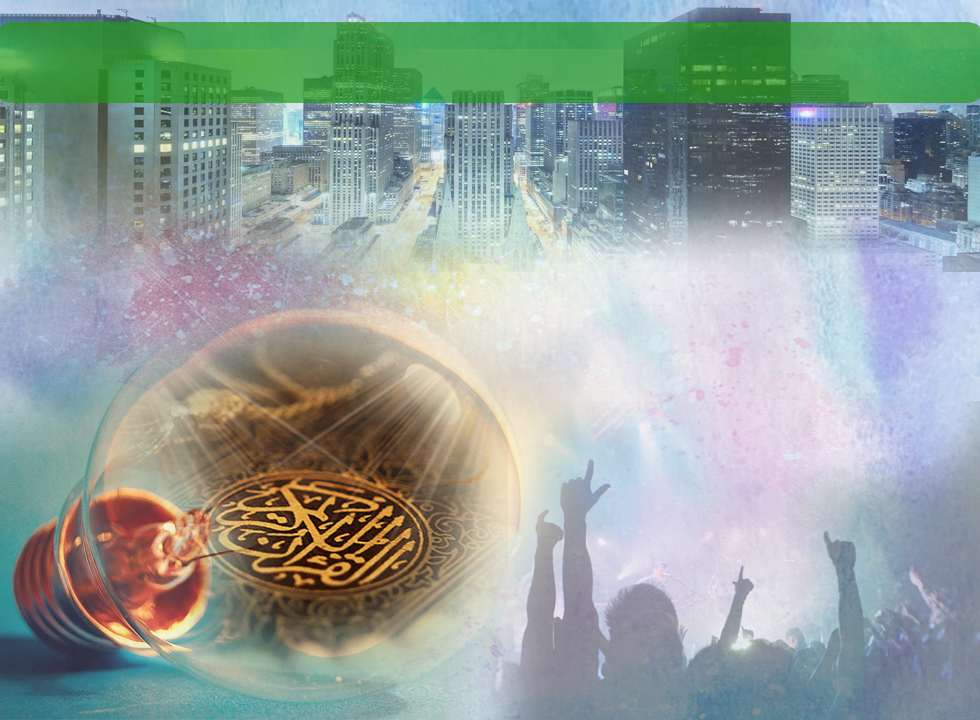 Pesanan Takwa
اتَّقُوا اللهَ حَقَّ تُقَاتِه، وَالْتَزِمُوْا صِرَاطَ اللهِ الَّذِي 
لاَ عِوَجَ فِيْهِ.
Bertakwalah kepada Allah dengan sebenar-benar ketakwaan. Beriltizamlah pada jalan Allah dan syariat-Nya yang tiada sebarang kecacatan atau kelemahan.
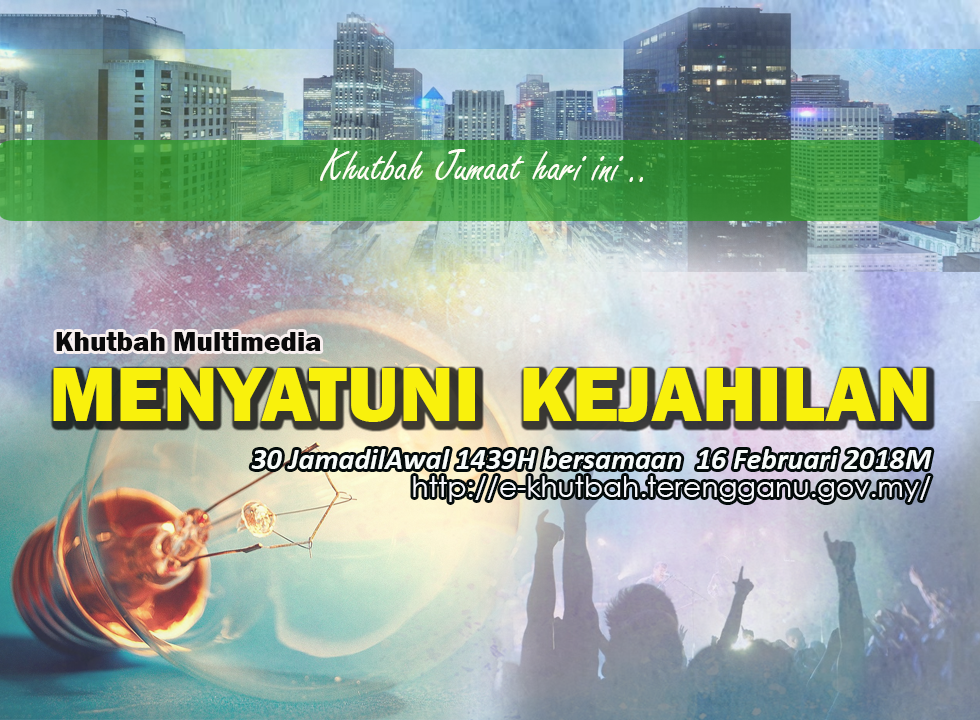 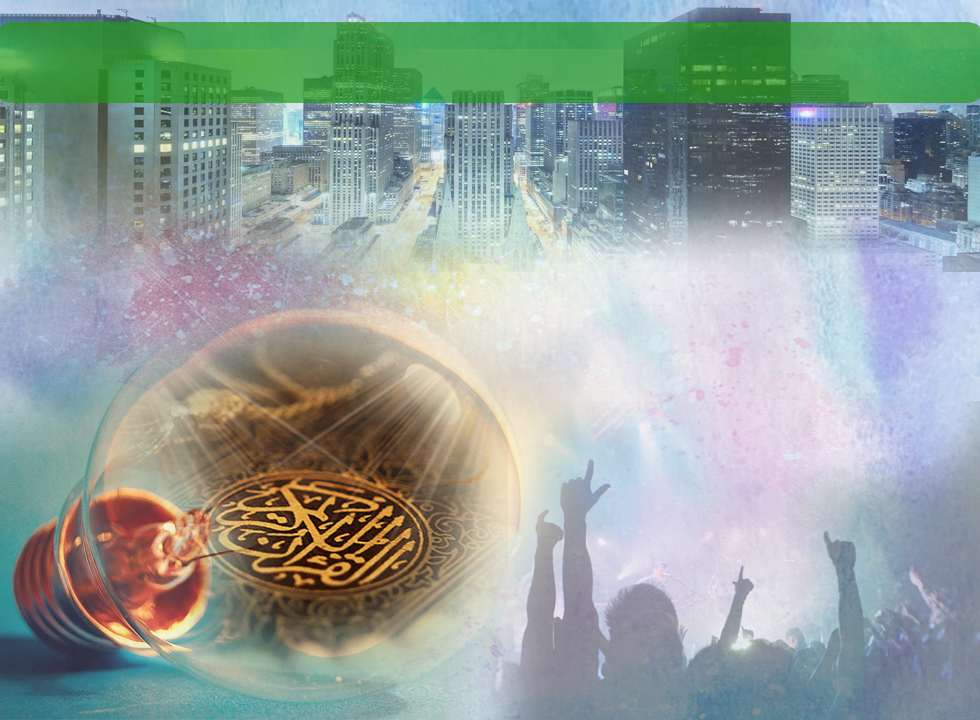 Maksud Kejahilan
1
Orang awam Islam yang tidak tahu tentang ajaran agama mereka sendiri.
2
Orang Islam yang berpelajaran tetapi jahil dalam ilmu dan ajaran Islam.
3
Golongan yang tahu tentang ajaran Islam tetapi tidak mengamalkannya.
4
Warga yang tidak beragama Islam.
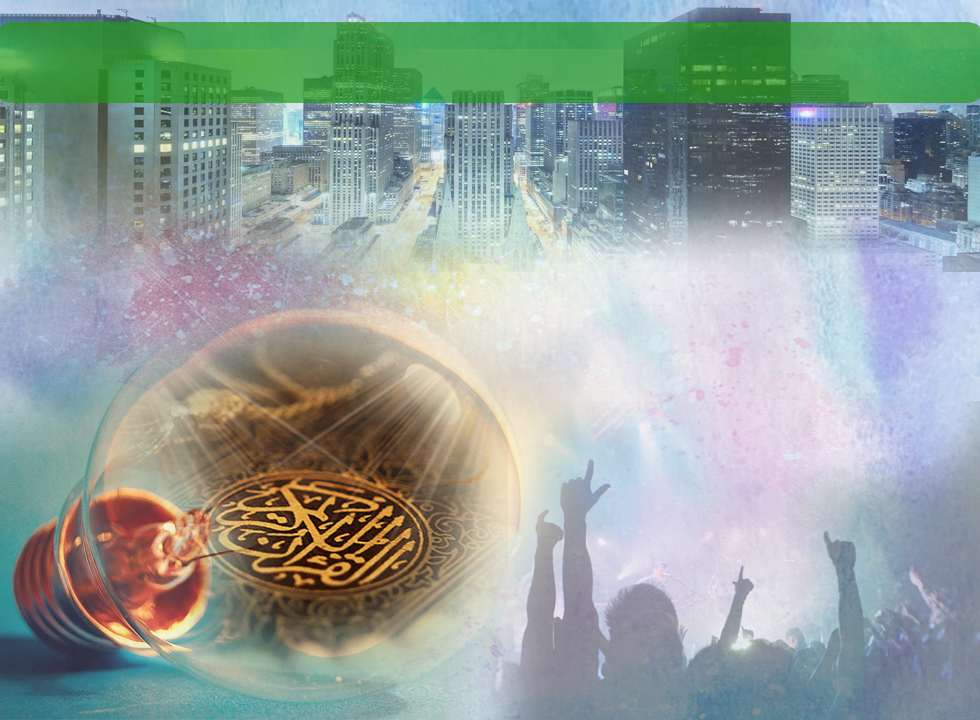 Bagaimana Melayani Golongan Jahil
Bersikap positif
Bersangka baik
Berlapang dada
Sopan dan positif
Melayani dan berbicara dengan penuh hikmah dan adab
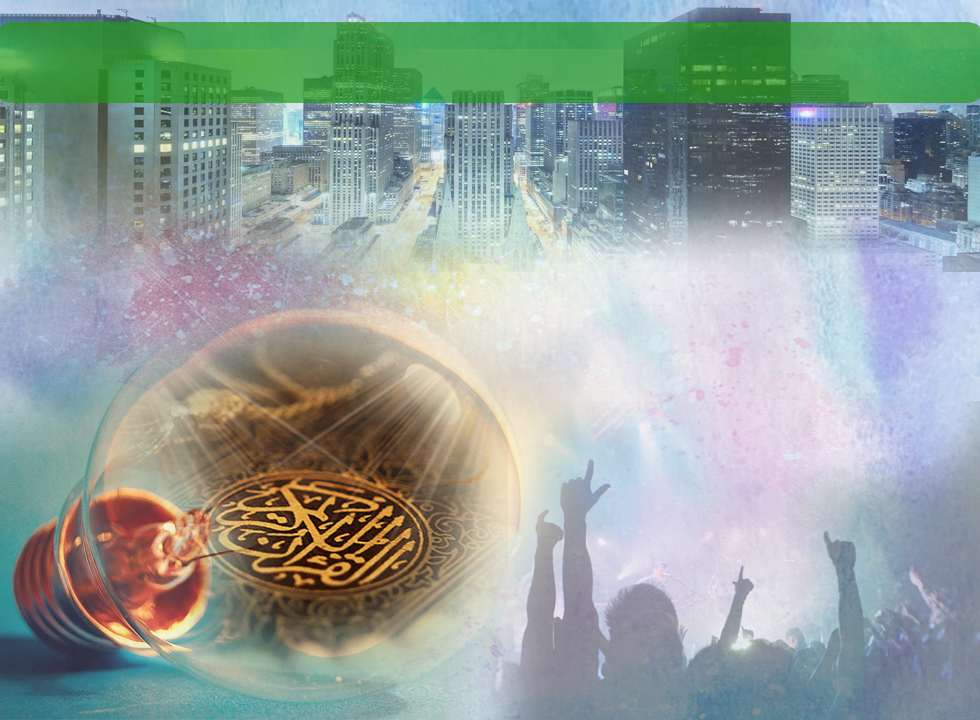 Firman Allah Taala Dalam 
Surah Al Baqarah, Ayat : 83
وَإِذْ أَخَذْنَا مِيثَاقَ بَنِي إِسْرَائِيلَ لَا تَعْبُدُونَ إِلَّا اللَّهَ وَبِالْوَالِدَيْنِ إِحْسَانًا وَذِي الْقُرْبَىٰ وَالْيَتَامَىٰ وَالْمَسَاكِينِ وَقُولُوا لِلنَّاسِ حُسْنًا وَأَقِيمُوا الصَّلَاةَ وَآتُوا الزَّكَاةَ ثُمَّ تَوَلَّيْتُمْ إِلَّا قَلِيلًا مِّنكُمْ وَأَنتُم مُّعْرِضُونَ
“Dan (ingatlah Wahai Muhammad), ketika Kami mengikat perjanjian setia Dengan Bani Israil (dengan berfirman): "Janganlah kamu menyembah melainkan Allah, dan berbuat baiklah kepada kedua ibu bapa, dan kaum kerabat, dan anak-anak yatim, serta orang-orang miskin; dan Katakanlah kepada sesama manusia perkataan-perkataan Yang baik; dan dirikanlah sembahyang serta berilah zakat". kemudian kamu berpaling membelakangkan (perjanjian setia kamu itu) kecuali sebahagian kecil dari kamu; dan sememangnya kamu orang-orang yang tidak menghiraukan perjanjian setianya”.
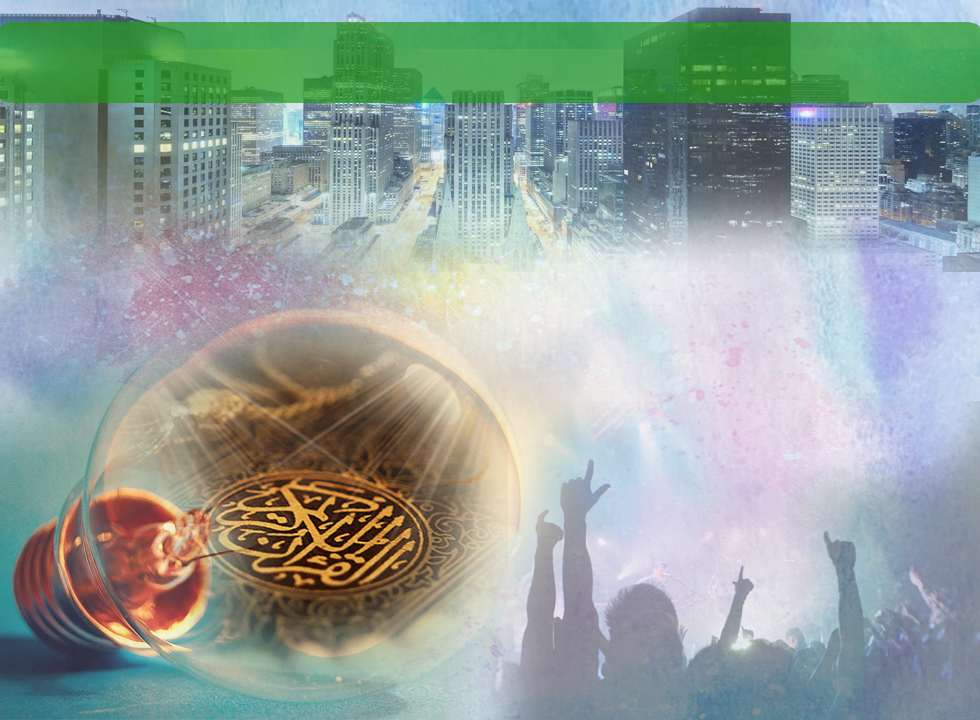 Melayani Golongan Jahil dan Kafir
Bermualamat seperti sesama Islam
Saling Menghormati
Berlaku jujur dan adil
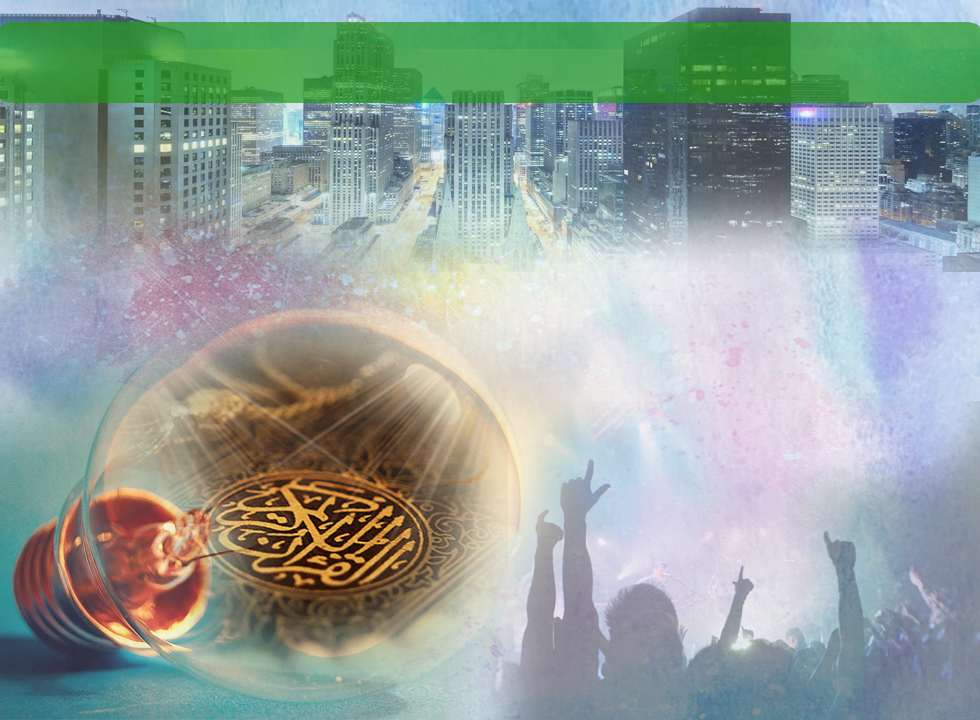 Firman Allah Taala Dalam 
Surah Al A’raf, Ayat : 199
خُذِ الْعَفْوَ وَأْمُرْ بِالْعُرْفِ وَأَعْرِضْ عَنِ الْجَاهِلِينَ
“Terimalah apa yang mudah engkau lakukan, dan suruhlah dengan perkara yang baik, serta berpalinglah daripada orang yang jahil.”
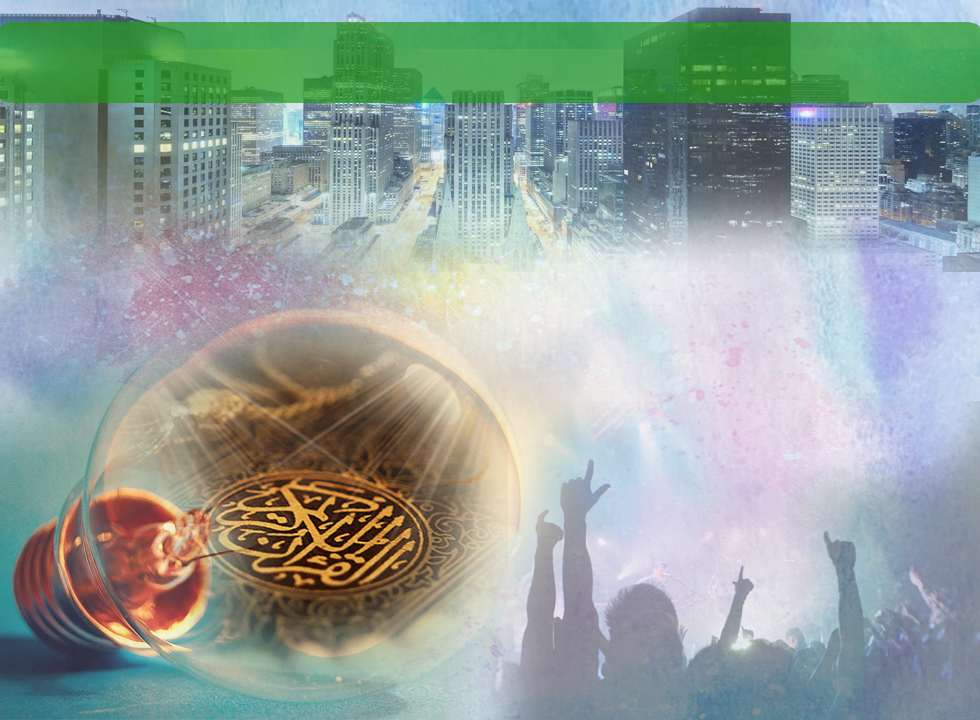 Bermuamalat Mengikut Syara’
Menzahirkan kebaikan dan 
keindahan Islam
Beristiqamah dengan sifat-sifat mulia
Semoga ORANG BUKAN ISLAM tertarik kepada agama Islam
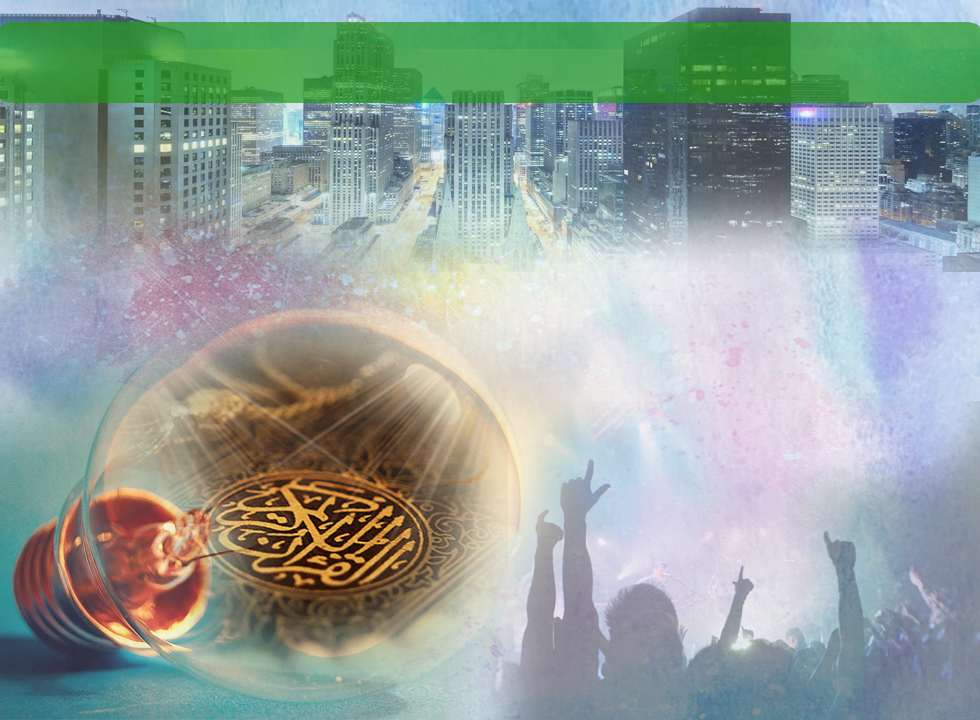 Asas dalam mendekati golongan jahil
Keutuhan Imam dan Islam
Akidah, pegangan dan amalan Islam kita tidak terkesan
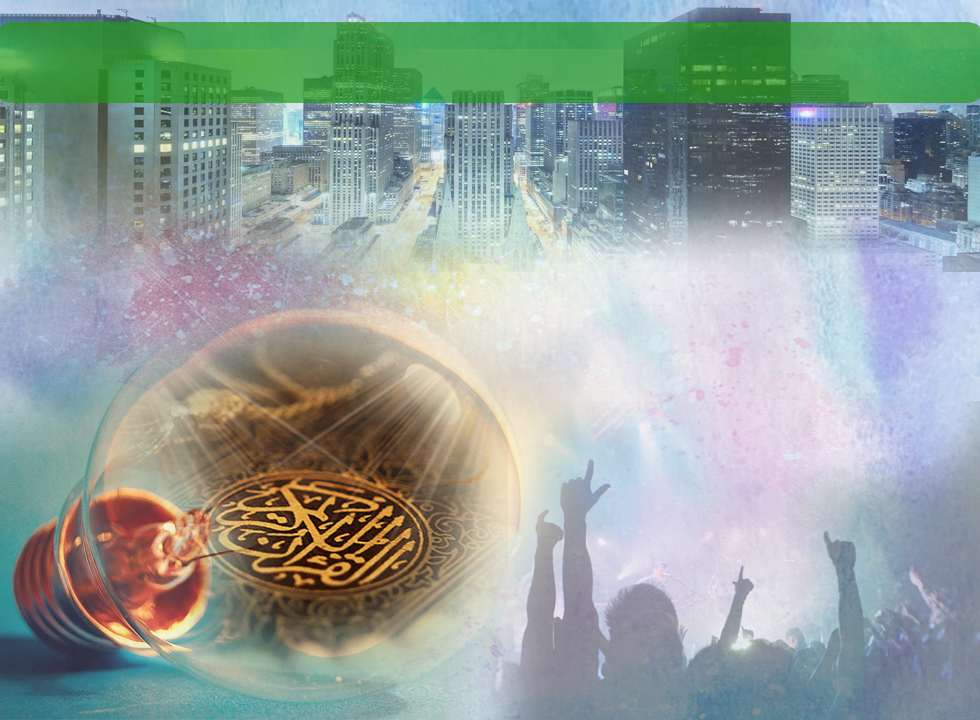 Firman Allah Taala Dalam 
Surah Al Qasas Ayat : 55
وَإِذَا سَمِعُوا اللَّغْوَ أَعْرَضُوا عَنْهُ وَقَالُوا لَنَا أَعْمَالُنَا وَلَكُمْ أَعْمَالُكُمْ سَلَامٌ عَلَيْكُمْ لَا نَبْتَغِي الْجَاهِلِينَ.
“Dan apabila mereka mendengar perkataan yang sia-sia, mereka berpaling daripadanya sambil berkata: Bagi kami amal kami dan bagimu amal kamu; selamat tinggallah kamu; kami tidak ingin berdamping dengan orang jahil” .
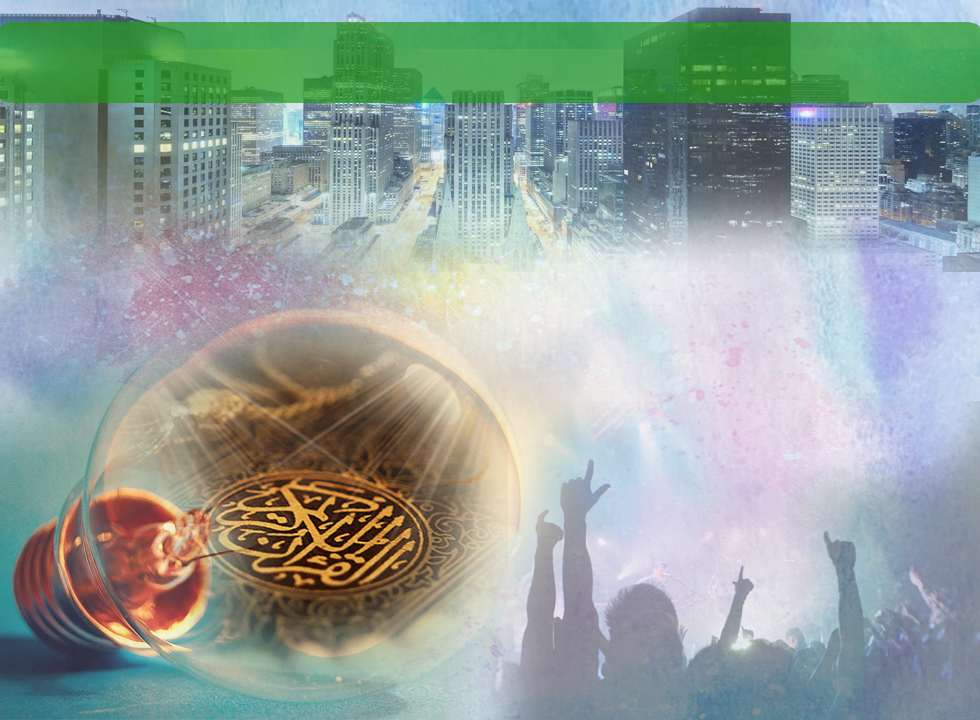 Kesimpulan
Hendaklah  menyantuni  dengan cara terbaik terhadap semua insan
Istiqamah dengan akhlak, amalan dan muamalat Islam
Pamerkan akhlak Islam, agar orang jahil dan bukan islam tertarik dengan ajaran Islam
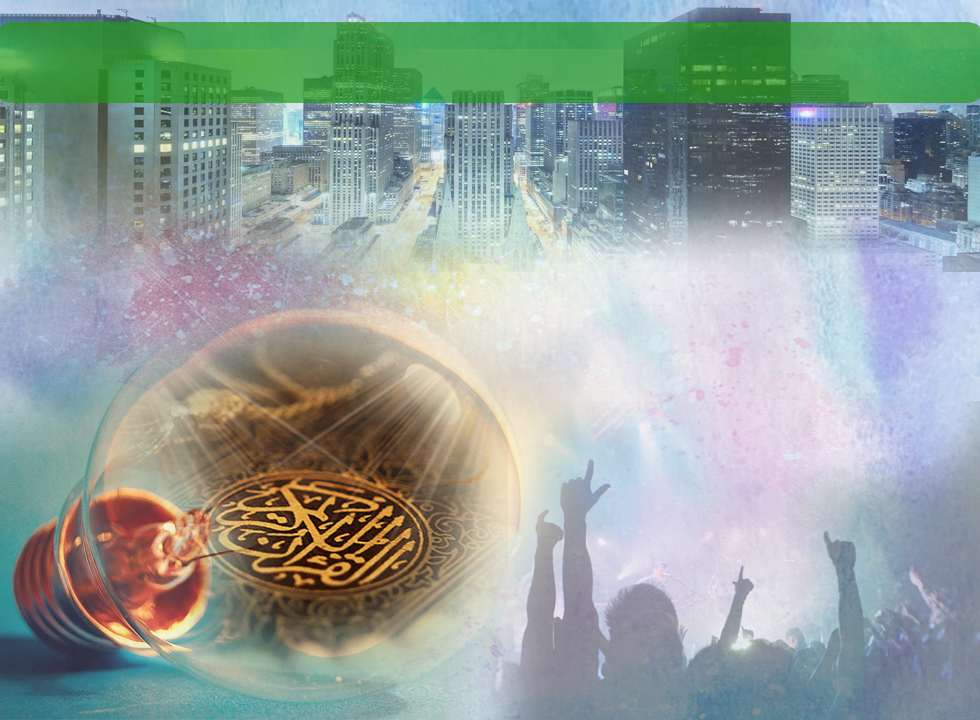 Firman Allah Taala Dalam 
Surah An Nahl, Ayat : 125
ادْعُ إِلَىٰ سَبِيلِ رَبِّكَ بِالْحِكْمَةِ وَالْمَوْعِظَةِ الْحَسَنَةِ ۖ وَجَادِلْهُم بِالَّتِي هِيَ أَحْسَنُ ۚ إِنَّ رَبَّكَ هُوَ أَعْلَمُ بِمَن ضَلَّ عَن سَبِيلِهِ ۖ وَهُوَ أَعْلَمُ بِالْمُهْتَدِينَ
“Serulah ke jalan Tuhanmu dengan hikmat dan nasihat pengajaran yang baik, dan bahaskanlah mereka secara yang baik; sesungguhnya Tuhanmu Dialah yang lebih mengetahui akan orang yang sesat dari jalan-Nya, dan Dialah yang lebih mengetahui akan orang yang mendapat petunjuk.”
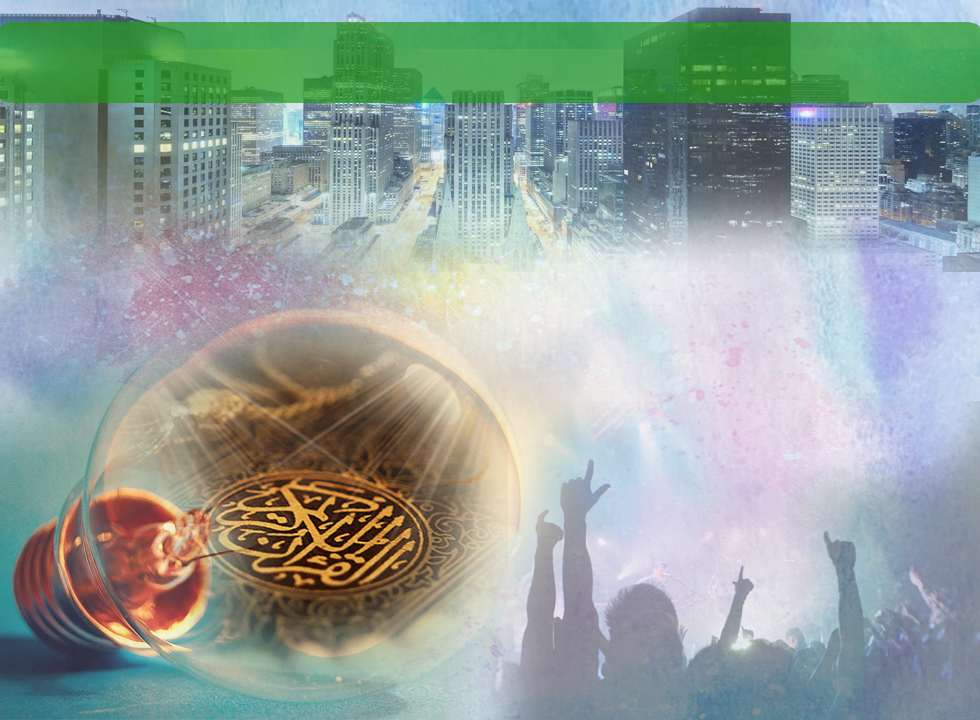 Firman Allah Taala Dalam 
Surah Al Furqan,  Ayat : 63
وَعِبَادُ الرَّحْمَٰنِ الَّذِينَ يَمْشُونَ عَلَى الْأَرْضِ هَوْنًا وَإِذَا خَاطَبَهُمُ الْجَاهِلُونَ قَالُوا سَلَامًا
“Dan hamba-hamba Allah ar-Rahmaan ialah mereka yang berjalan di bumi dengan sopan-santun, dan apabila bercakap kepada orang yang jahil, mereka menjawab dengan perkataan yang selamat dari perkara yang tidak diingini.”
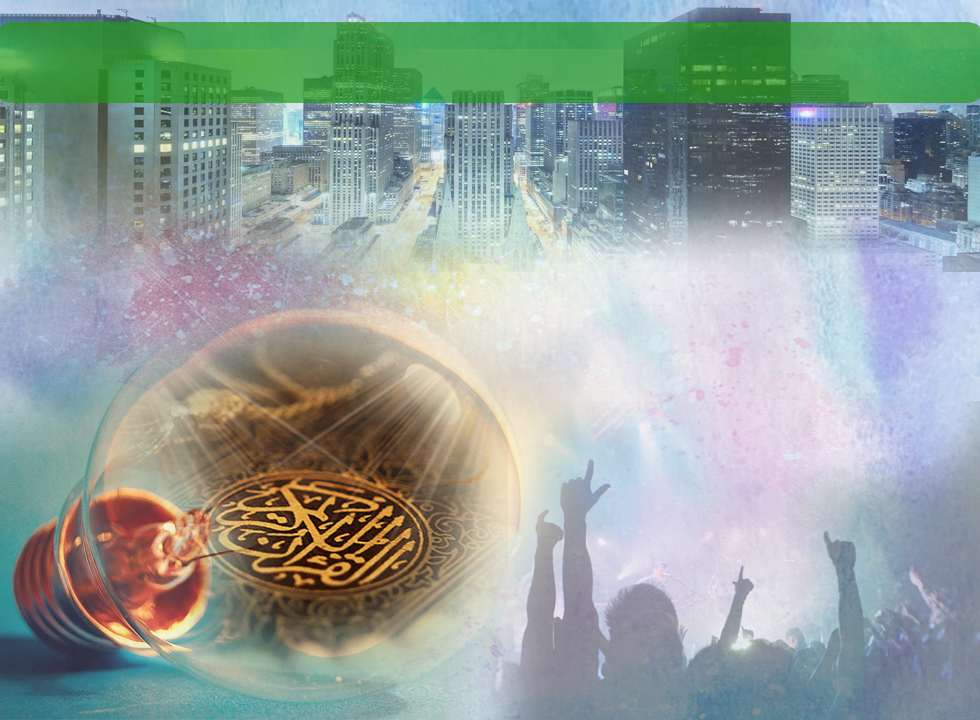 بَارَكَ اللهُ لِيْ وَلَكُمْ بِالقُرْءَانِ الْعَظِيْم، وَنَفَعَنِيْ وَإِيَّاكُمْ بِاْلأَيَاتِ وَالذِّكْرِ الْحَكِيْمِ، وَتَقَبَّلَ مِنِّيْ وَمِنْكُمْ تِلاَوَتَهُ، إِنَّهُ هُوَ السَّمِيْعُ الْعَلِيْمُ. أَقُوْلُ قَوْلِيْ هَذَا، وَأَسْتَغْفِرُ اللهَ الْعَظِيْمَ لِيْ وَلَكُمْ، وَلِسَائِرِ الْمُسْلِمِيْنَ وَالْمُسْلِمَاتِ، وَالْمُؤْمِنِيْنَ وَالْمُؤْمِنَاتِ فَاسْتَغْفِرُوْهُ، إِنَّهُ هُوَ الْغَفُوْرُ الرَّحِيْمُ.
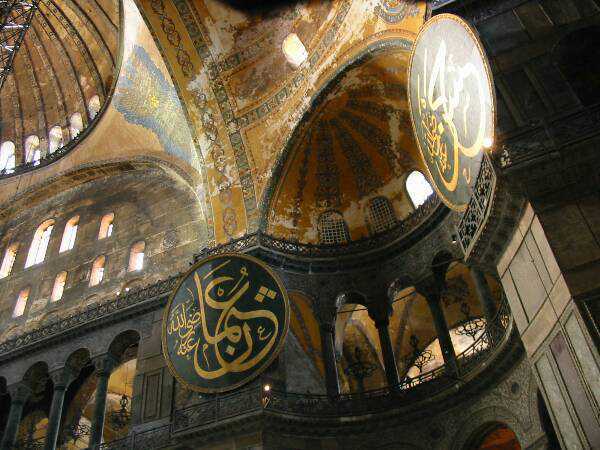 Doa Antara Dua Khutbah
Aamiin Ya Rabbal Aalamin..
 Tuhan Yang Memperkenankan Doa Orang-orang Yang Taat, Berilah Taufik Kepada Kami Di Dalam Mentaatimu, Ampunilah Kepada Mereka Yang Memohon Keampunan.
Aamiin
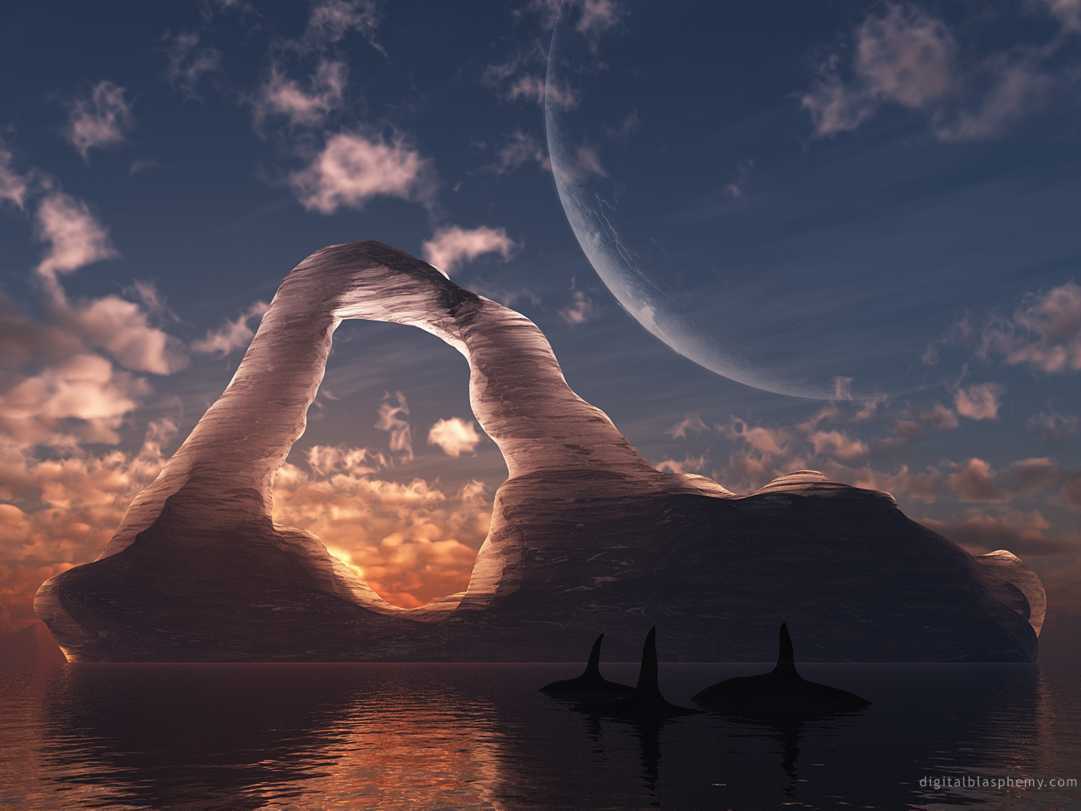 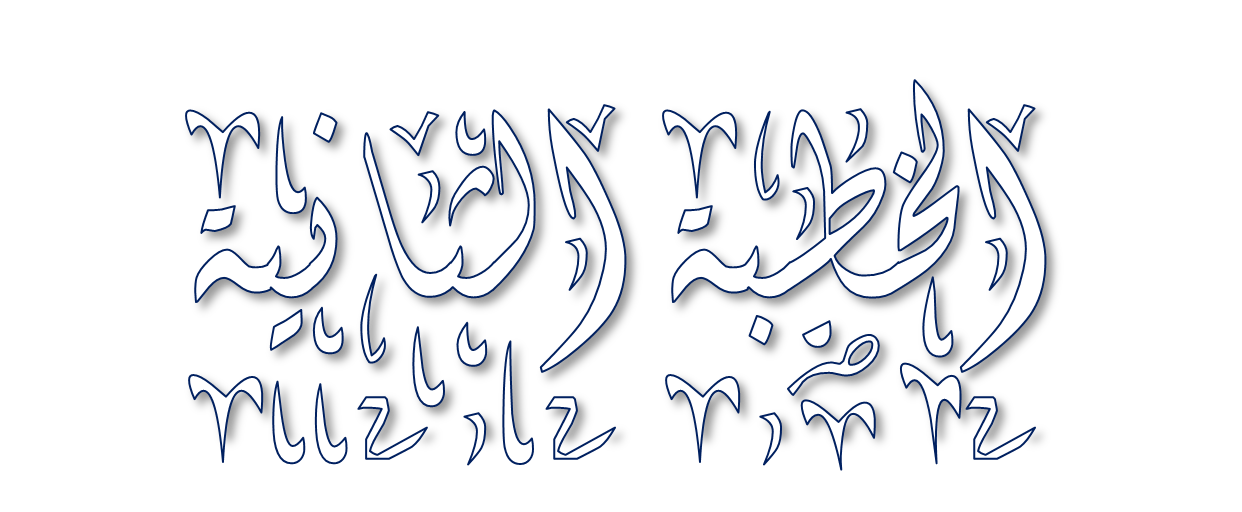 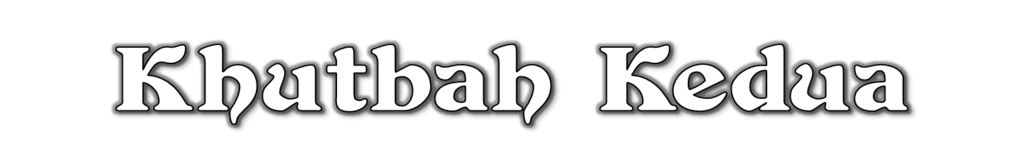 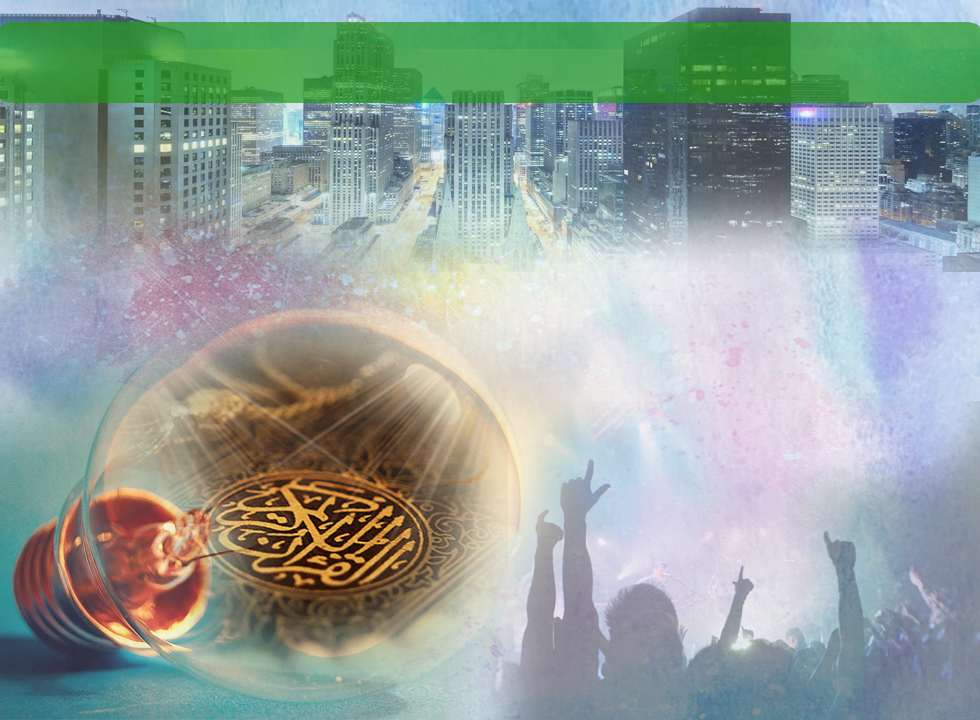 Pujian Kepada Allah S.W.T.
الْحَمْدُ لِلَّهِ
Segala puji-pujian hanya bagi Allah S.W.T.
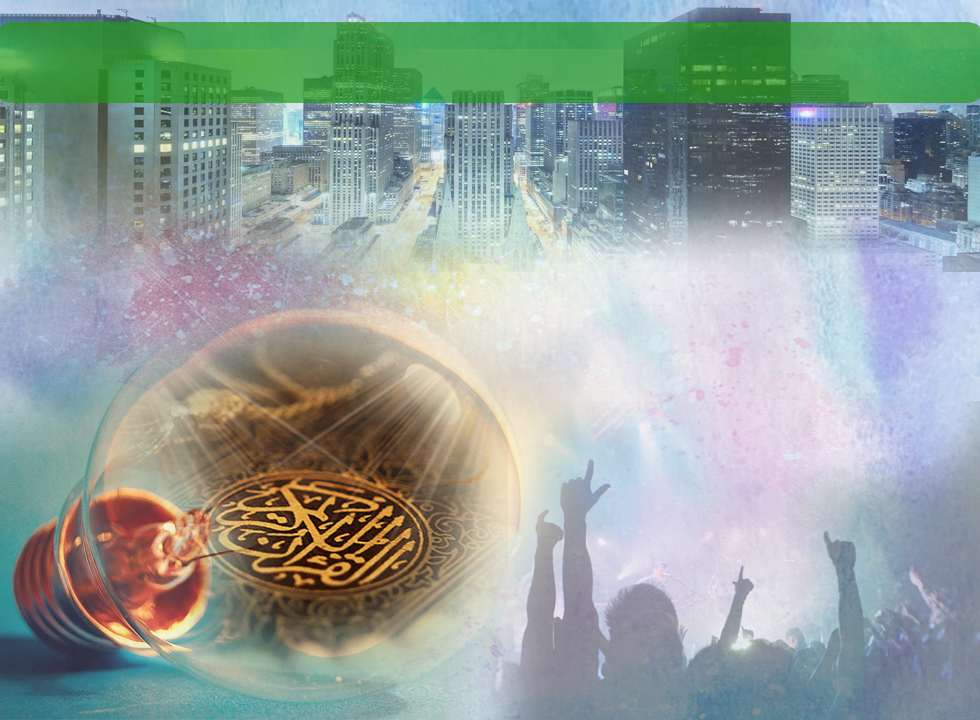 Syahadah
وَأَشْهَدُ أَن لآ إِلَهَ إِلاَّ اللهُ وَحْدَهُ لاَ شَرِيْكَ لَهُ، وَأَشْهَدُ أَنَّ مُحَمَّدًا عَبْدُهُ وَرَسُوْلُهُ.
Dan aku bersaksi  bahawa sesungguhnya tiada tuhan melainkan Allah, KeesaanNya tiada sekutu bagiNya dan juga aku bersaksi bahawa nabi Muhammad S.A.W hambaNya dan rasulNya.
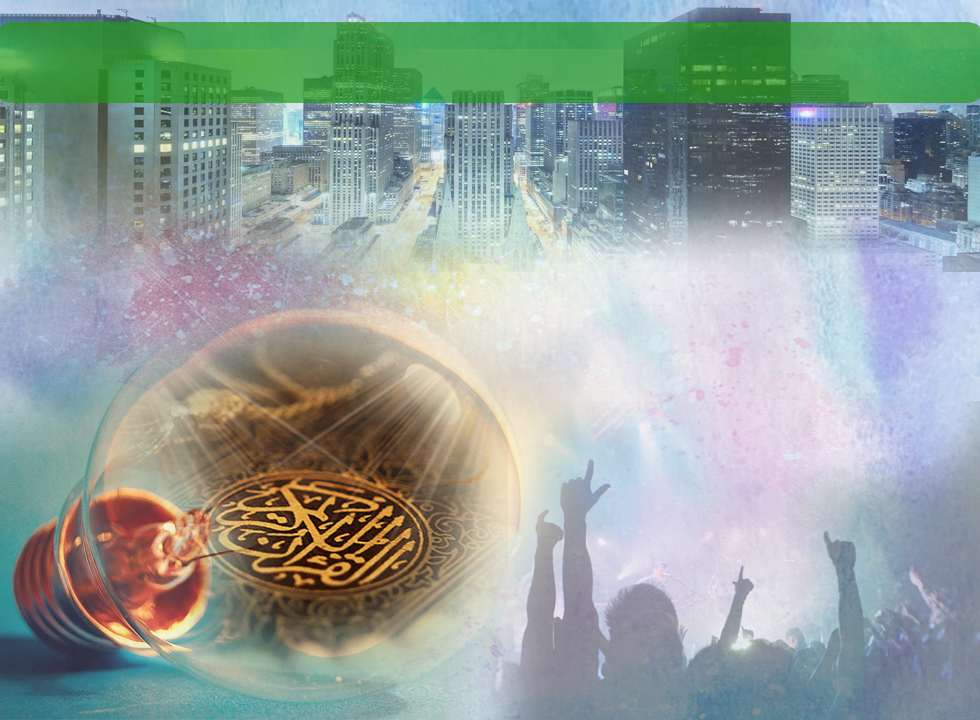 Selawat Ke Atas 
Nabi Muhammad S.A.W
اللَّهُمَّ صَلِّ وَسَلِّمْ وَبَارِكْ عَلَى سَيِّدِنَا مُحَمَّدٍ، 
وَعَلَى آلِهِ وَأَصْحَابِهِ وَأَتْبَاعِهِ إِلَى يَوْمِ الدِّيْنِ.
Ya Allah, Cucurilah rahmat dan sejahtera ke atas hambaMu dan rasulMu Nabi Muhammad S.A.W dan ke atas keluarganya dan para sahabatnya serta pengikut Baginda sehingga hari pembalasan.
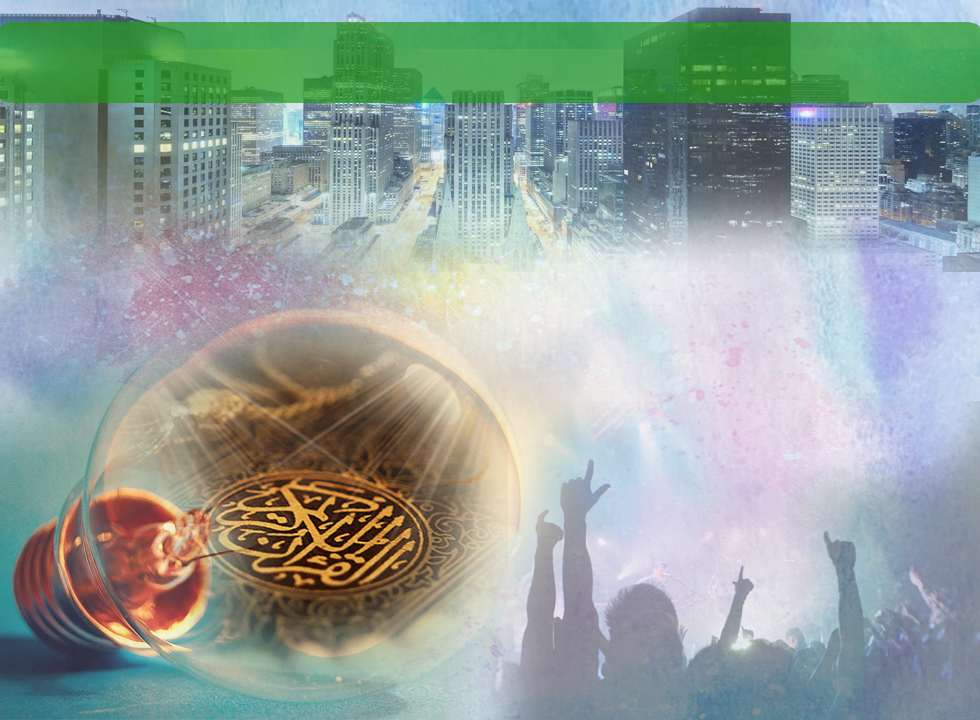 Seruan Takwa
اتَّقُوا اللهَ، أُوْصِيْكُمْ وَنَفْسِيْ بِتَقْوَى اللهِ 
وَطَاعَتِهِ لَعَلَّكُمْ تُفْلِحُوْنَ.
Bertakwalah kepada Allah, takut dan taatlah kepada Allah, semoga kamu berjaya.
Seruan
Selawat dan salam kepada Rasulullah s.a.w.
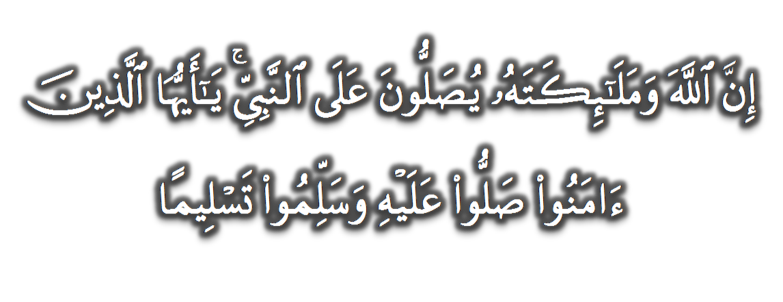 (Surah Al-Ahzab : Ayat 56)
“Sesungguhnya Allah Taala Dan Para MalaikatNya Sentiasa Berselawat Ke Atas Nabi (Muhammad).
Wahai Orang-orang Beriman! Berselawatlah Kamu 
Ke Atasnya Serta Ucapkanlah Salam Sejahtera Dengan Penghormatan Ke Atasnya Dengan Sepenuhnya”.
Selawat
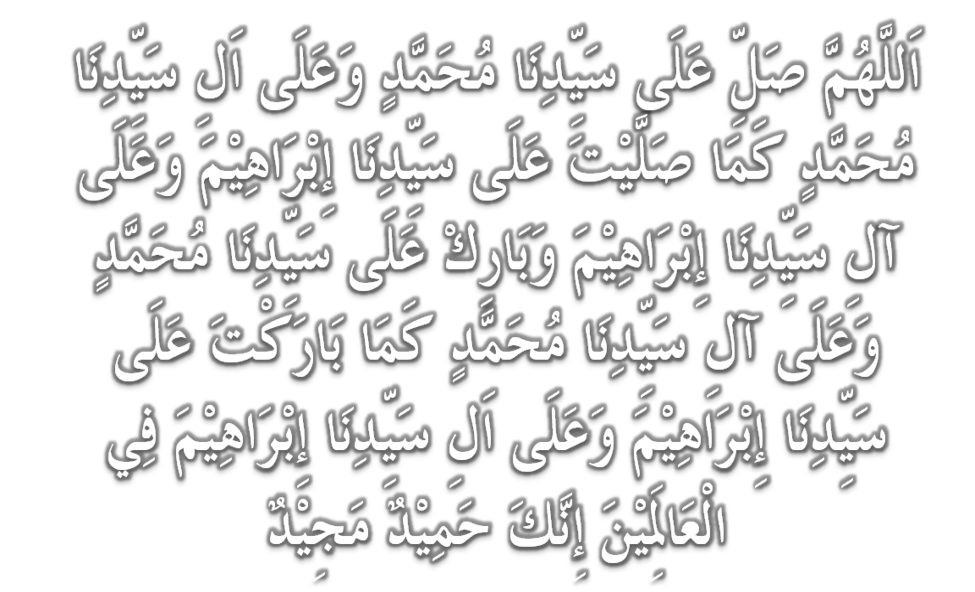 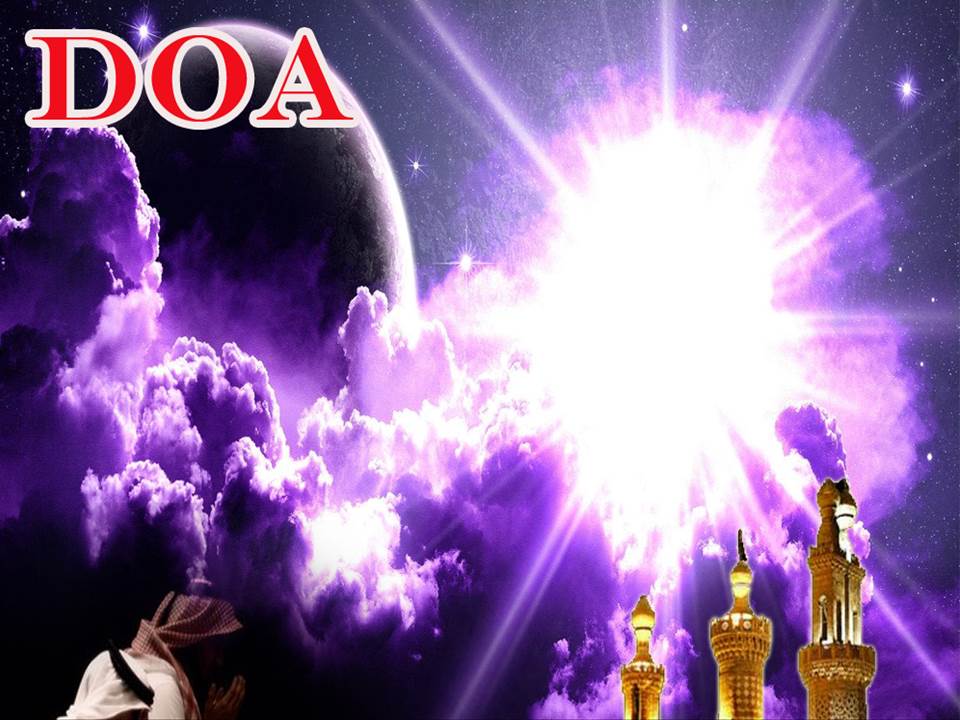 وَارْضَ اللَّهُمَّ عَنِ الْخُلَفَاءِ الرَّاشِدِيْنَ الْمَهْدِيِّيْنَ، سَادَتِنَا أَبِيْ بَكْرٍ وَعُمَرَ وَعُثْمَانَ وَعَلِيّ، وَعَنْ بَقِيَّةِ الصَّحَابَةِ أَجْمَعِيْنَ، وَعَنِ التَّابِعيْنَ وَتَابِعِى التَّابِعِيْنَ بِإِحْسَانٍ إِلَى يَوْمِ الدِّيْن.
Dan berilah keredhaan ke atas Khalifah ar-rasyidin, Abu Bakar, Omar, Uthman dan Ali, dan seluruh sahabat-sahabatnya serta pengikut- pengikut Baginda hingga hari pembalasan.
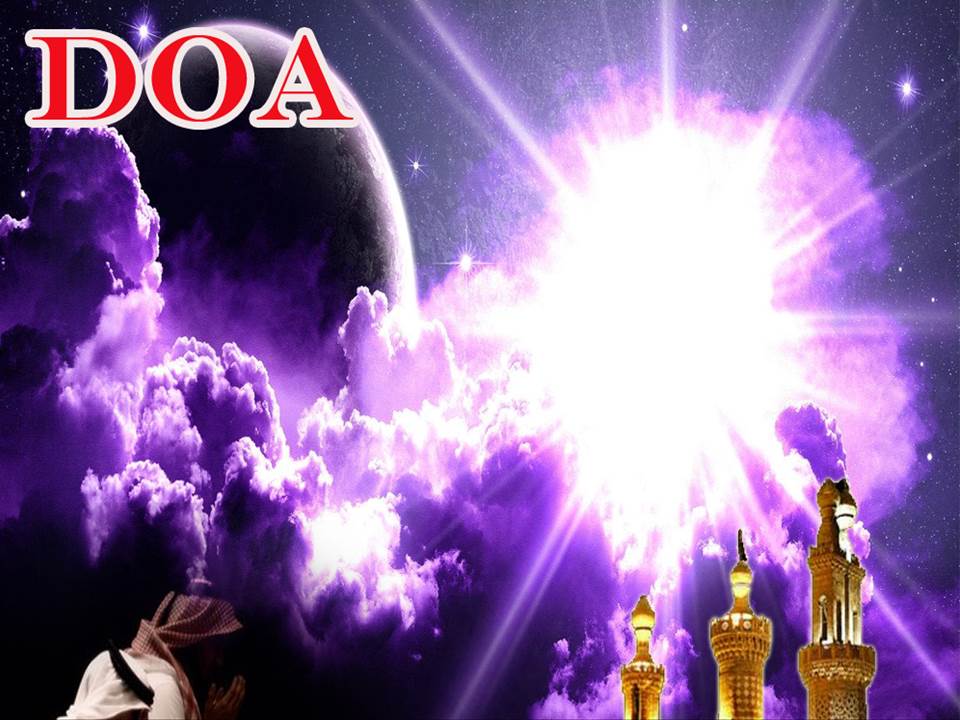 اللَّهُمَّ اغْفِرْ لِلْمُؤْمِنِيْنَ وَالْمُؤْمِنَاتِ، وَالمُسْلِمِيْنَ وَالْمُسْلِمَاتِ الأَحْيَاءِ مِنْهُمْ وَالأَمْوَات. 
إِنَّكَ سَمِيْعٌ قَرِيْبٌ مُجِيْبُ الدَّعَوَات.
Ya Allah, Ampunkanlah Dosa Golongan Mu’minin Dan Mu’minaat, Muslimin Dan Muslimat, samada yang  masih hidup atau yang telah mati. Sesungguhnya Engkau Maha Mendengar dan Maha Memakbulkan segala permintaan.
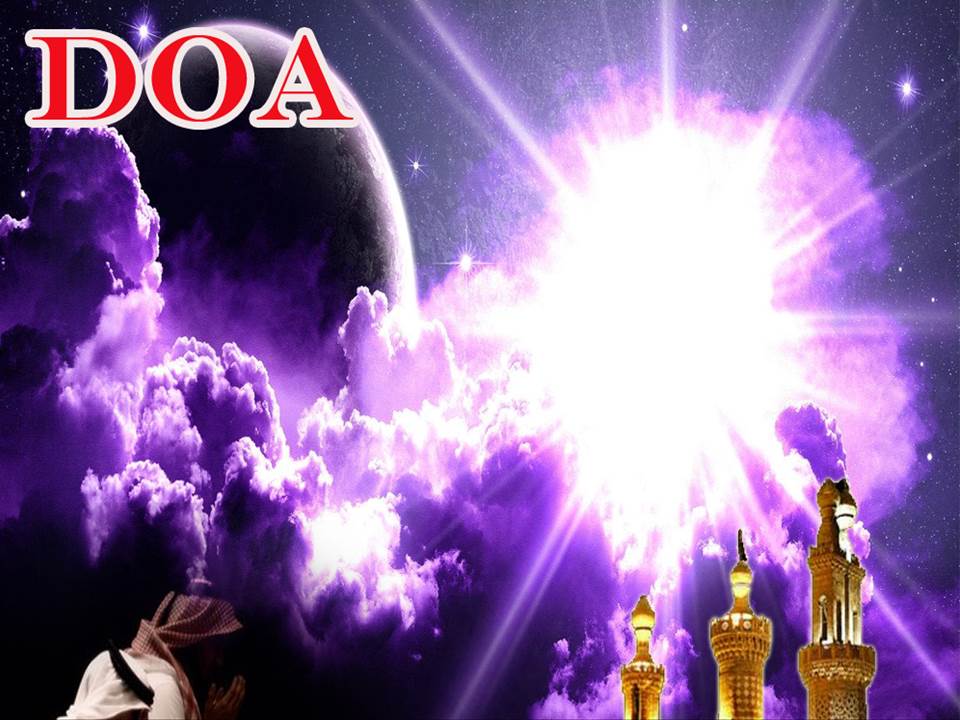 اللَّهُمَّ أَلِّفْ بَيْنَ قُلُوْبِنَا، وَأَصْلِحْ ذَاتَ بَيْنِنَا، وَاجْعَلْنَا مِنَ الرَّاشِدِيْن. اللَّهُمَّ أَحْسِنْ عَاقِبَتَنَا فِى الأُمُوْرِ كُلِّهَا، وَأَجِرْنَا مِنْ خِزْيِ الدُّنْيَا وَعَذَابِ الأَخِرَة، يَا رَبَّ الْعَالَمِيْن.
Ya Allah, lembutkanlah hati-hati kami.. perbaikilah hubungan antara kami. Dan jadilah kami golongan yang mendapat bimbingan daripadaMu. 
Ya Allah.. Perelokkan kesudahan kami dalam segala hal semuanya, dan lindungilah kami daripada kehinaan di dunia dan di akhirat. 
Wahai Tuhan sekalian alam..
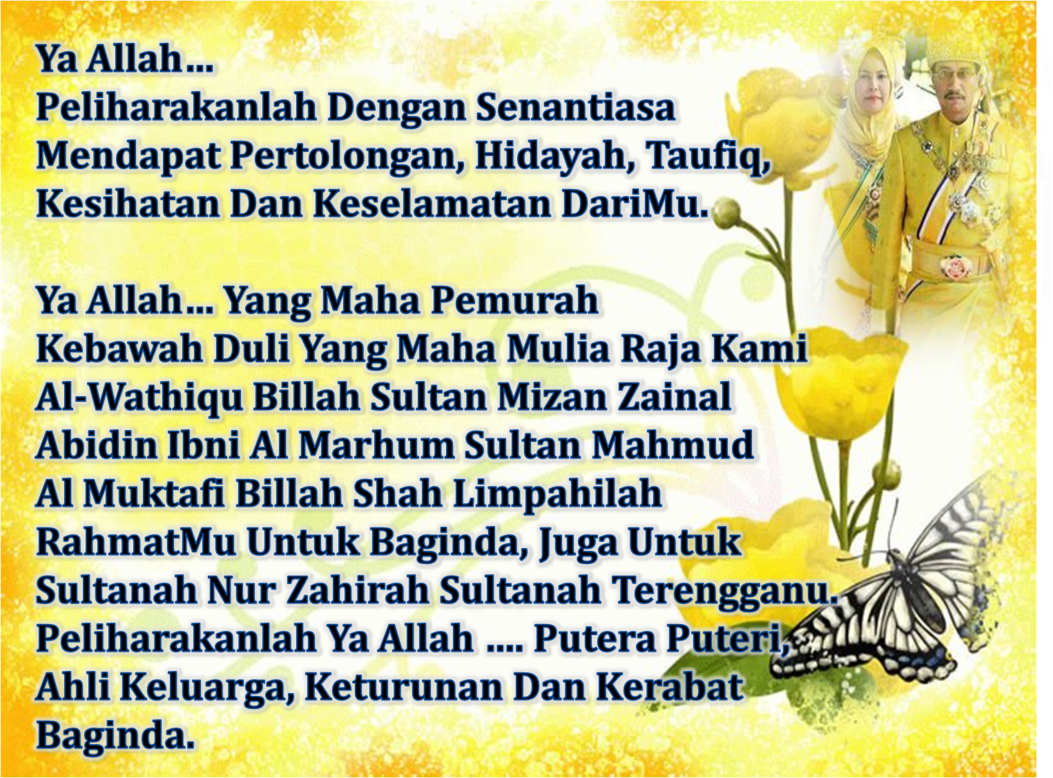 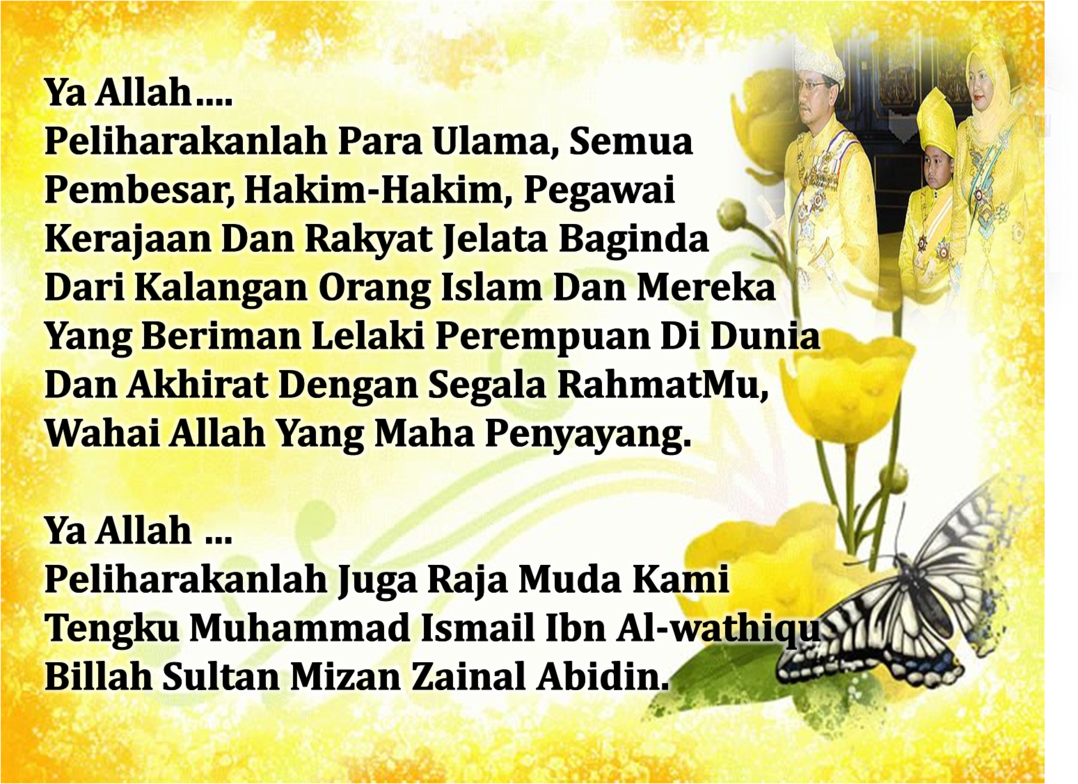 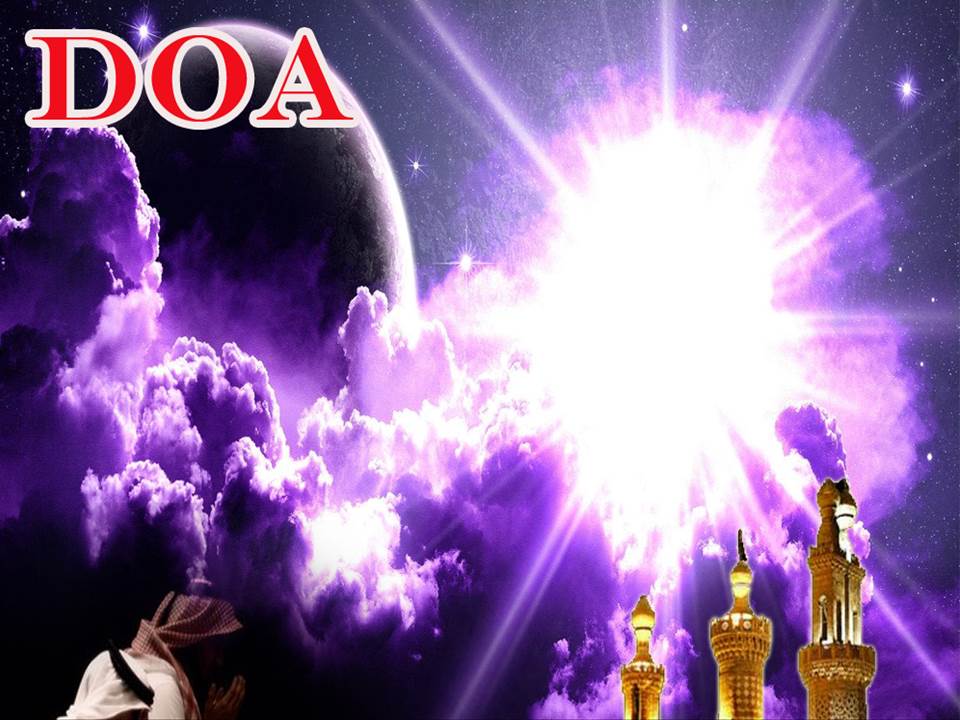 رَبَّنَا ظَلَمْنَا أَنْفُسَنَا وَإِنْ لَمْ تَغْفِرْ لَنَا وَتَرْحَمْنَا لَنَكُوْنَنَّ مِنَ الْخَاسِرِيْنَ. 
لآ إِلَهَ إِلاَّ أَنْتَ سُبْحَانَكَ إِنَّا كُنَّا مِنْ الظَّالِمِيْنَ. رَبَّنَا آتِنَا فِي الدُّنْيَا حَسَنَةً وَفِي الآخِرَةِ حَسَنَةً  وَقِنَا عَذَابَ النَّارِ. وَصَلَّى اللهُ عَلىَ سَيِّدِنَا مُحَمَّدٍ وَعَلىَ آلِهِ وَصَحْبِهِ وَسَلَّمْ. وَالْحَمْدُ للهِ رَبِّ الْعَالَمِيْنَ.
Ya Allah …
Kami Telah Menzalimi Diri Kami Sendiri 
Dan Sekiranya Engkau Tidak Mengampunkan Kami Dan Merahmati Kami Nescaya Kami Akan Menjadi Orang Yang Rugi.
Tiada Tuhan Melainkan Engkau Maha Suci Engkau Sesungguhnya Kami Di Kalangan  Orang-orang 
Yang Menzalimi Diri.
Ya Allah… 
Kurniakanlah Kepada Kami Kebaikan Di Dunia Dan Kebaikan Di Akhirat Serta Hindarilah Kami Dari Seksaan Neraka.
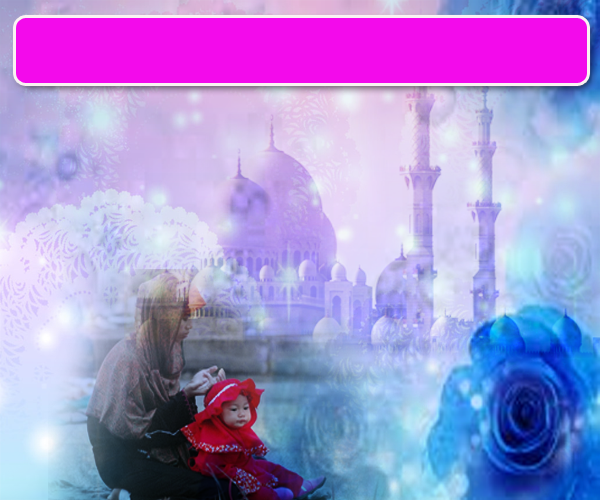 Wahai Hamba-hamba Allah….
Sesungguhnya ALLAH  menyuruh berlaku adil, dan berbuat kebaikan, serta memberi bantuan kepada kaum kerabat dan melarang daripada melakukan perbuatan-perbuatan keji dan mungkar serta kezaliman. Ia mengajar kamu (dengan suruhan dan larangannya  ini) supaya kamu mengambil peringatan mematuhinya.
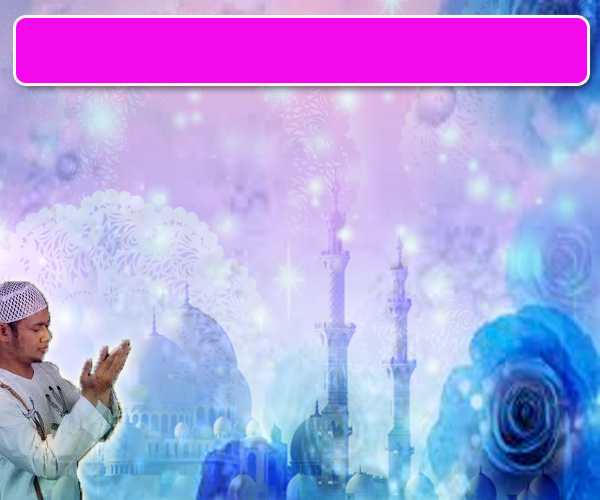 Maka Ingatlah Allah Yang Maha Agung
Nescaya Dia Akan Mengingatimu 
Dan Bersyukurlah Di Atas Nikmat-nikmatNya Nescaya Dia Akan Menambahkan Lagi Nikmat Itu Kepadamu, dan Pohonlah 
Dari Kelebihannya, Nescaya Akan Diberikannya  Kepadamu. Dan Sesungguhnya Mengingati Allah Itu Lebih Besar (Faedah Dan Kesannya) Dan (Ingatlah) Allah Mengetahui Apa  Yang Kamu Kerjakan.
اقامة الصلاة
اقامة الصلاة
اقامة الصلاة
Dirikan Solat….

Lurus dan betulkan saf anda kerana
 saf yang lurus termasuk dalam kesempurnaan solat.
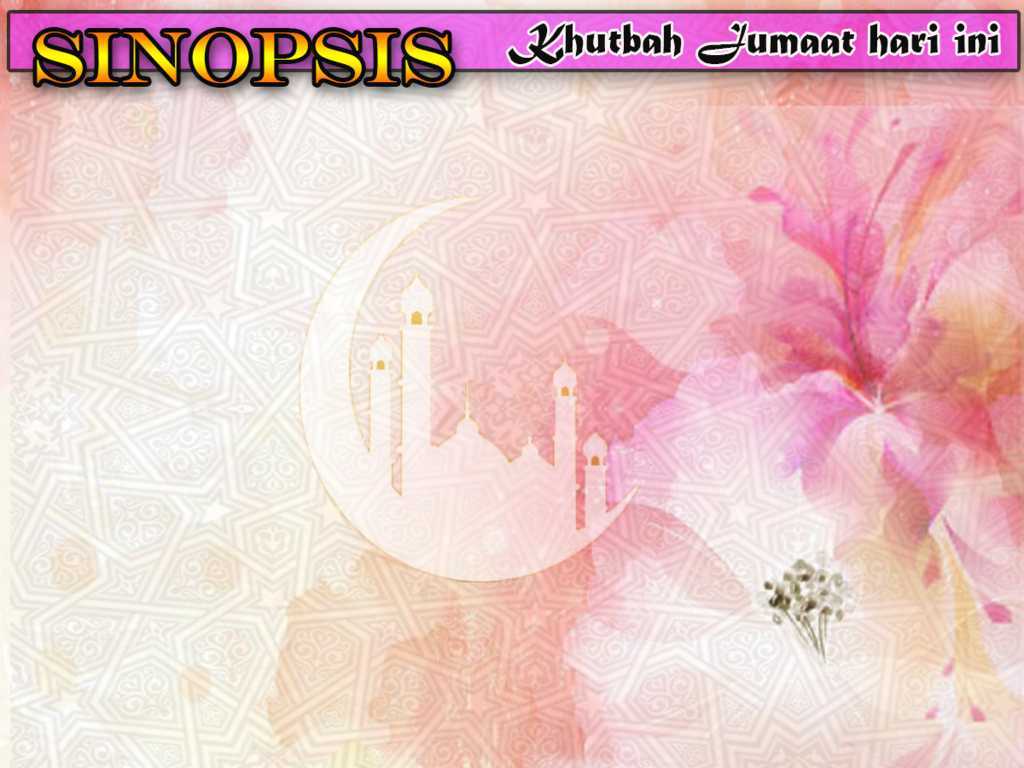 INTISARI KHUTBAH JUMAAT PADA 16/02/2018

TAJUK: MENYANTUNI KEJAHILAN.

SETIAP ORANG SERING BERSUA ATAU BERBICARA DENGAN ORANG YANG JAHIL AGAMA TERMASUK BUKAN ISLAM. ISLAM TIDAK MAHU KITA MEREMEHKAN MEREKA, SEBALIKNYA, MEREKA PERLU DISANTUNI SEWAJARNYA.
DI SAMPING ILTIZAM DENGAN AKIDAH, KEYAKINAN DAN PENAMPILAN ISLAM, KITA HENDAKLAH BERSIKAP TERBUKA, BERSANGKA BAIK, BERSOPAN DAN BERSIKAP POSITIF APABILA BERHADAPAN DENGAN MEREKA.
KITA HENDAKLAH BERAKHLAK MULIA SEPERTI JUJUR, AMANAH, ADIL DAN MESRA APABILA BERURUSAN DENGAN MEREKA. 
DENGAN IMAN YANG MANTAP, PENDIRIAN YANG TEGUH DAN MENZOHIRKAN BUDAYA MURNI ISLAM, GOLONGAN YANG TIDAK MESRA ISLAM ITU AKAN MENGHORMATI SERTA BERASA KAGUM TERHADAP SYAKHSIAH ISLAM YANG MEREKA ALAMI DARIPADA KITA.
MENYANTUNI GOLONGAN JAHIL DAN BUKAN ISLAM BERDASARKAN AKHLAK DAN BUDAYA ISLAM MERUPAKAN "DAKWAH TANPA BICARA" YANG DIHARAP MENARIK MEREKA KEPADA AGAMA ISLAM.